What do I need to cleanse from my heart?
[Speaker Notes: He has a vital message to communicate in this letter.  A message full of love, but also full of guidance for the future in his life and his work.

It’s a message that not only does Timothy need to learn, but that he needs to pass on to others.

What You Say Is Your Responsibility.
What You Say Is Powerful.
What You Say Determines Your Reputation & Your Effectiveness.
What You Say Is Your CHOICE. Don’t Enter Every Conversation.

Timothy: Hold yourself to the highest standard.
Be Diligent – thought, energy, and effort
Seek God’s Approval
Accurately Handle – no more and no less
Truth]
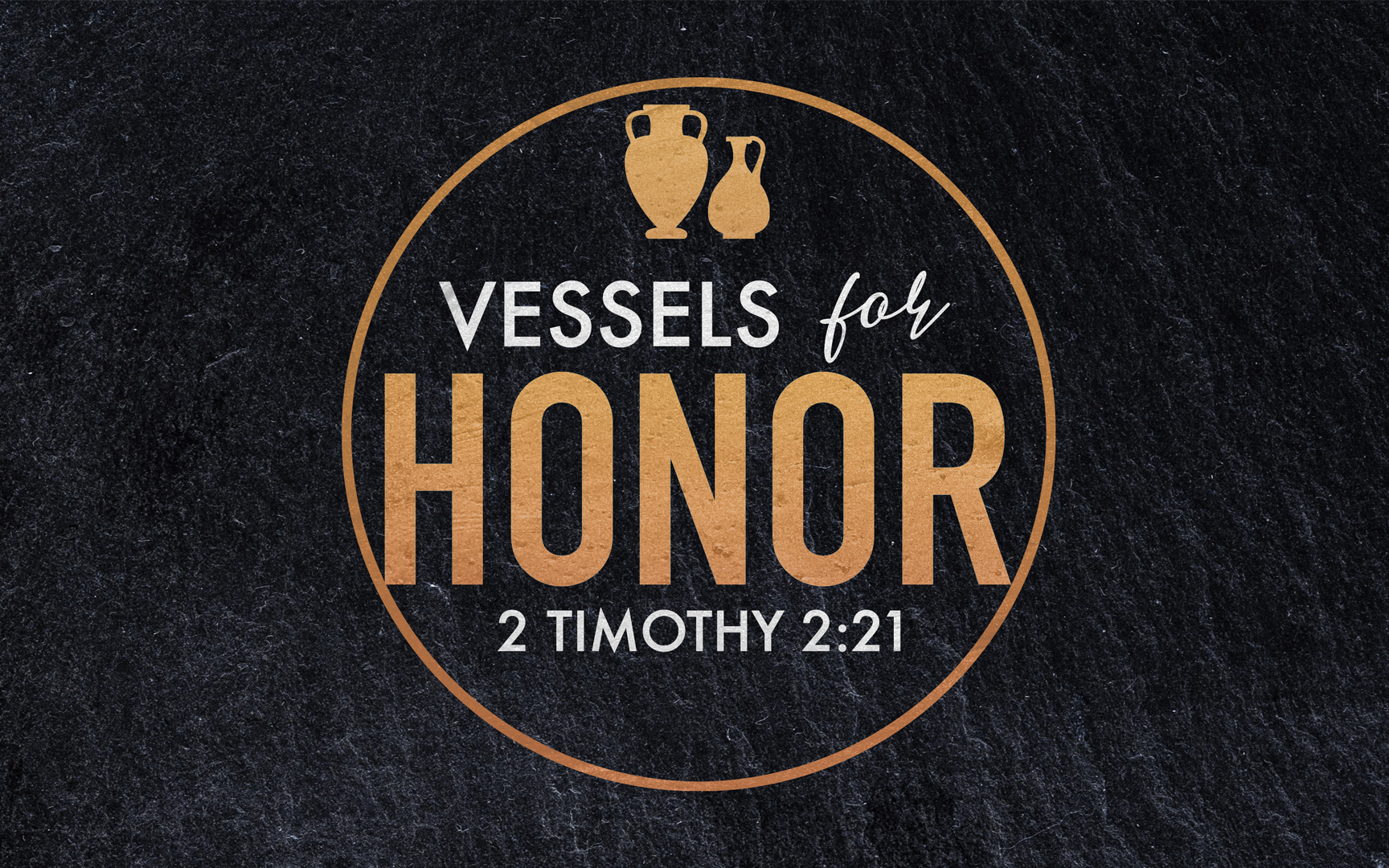 2023 Theme
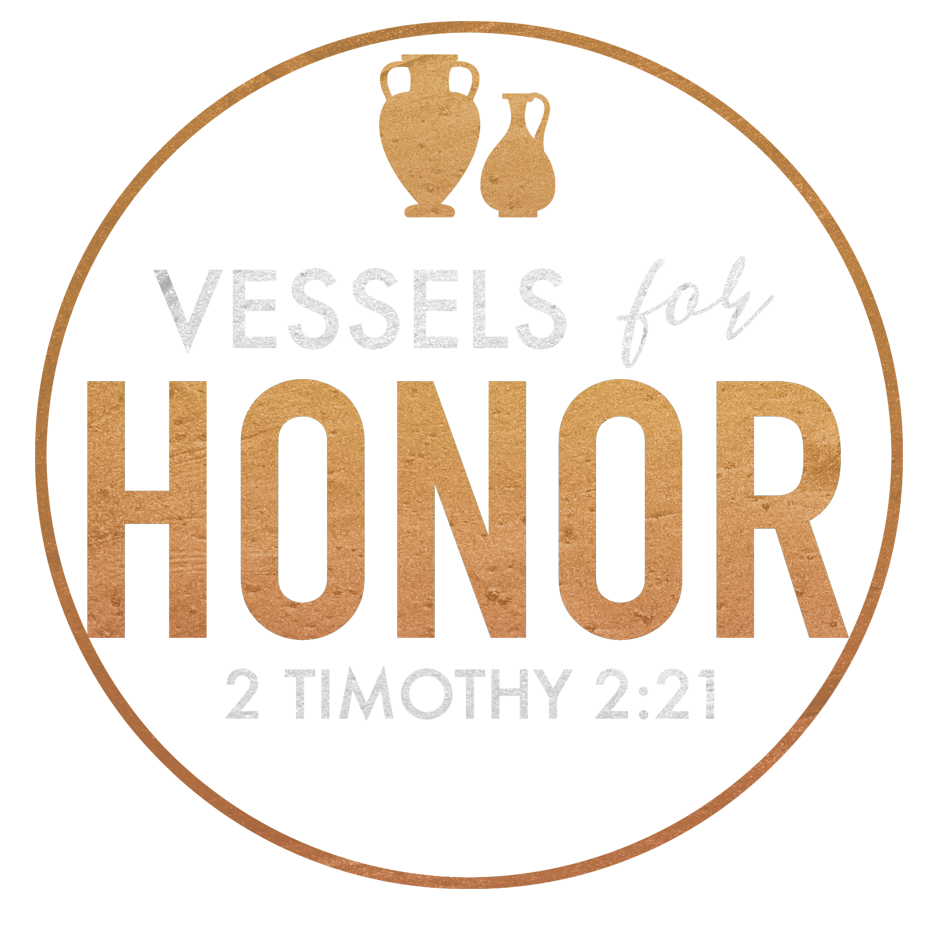 II Timothy 2:21
21 Therefore, if anyone cleanses himself from what is dishonorable, he will be a vessel for honorable use, set apart as holy, useful to the master of the house, ready for every good work.
II Timothy 2:21-22
21 Therefore, if anyone cleanses himself from what is dishonorable, he will be a vessel for honorable use, set apart as holy, useful to the master of the house, ready for every good work.
22 So flee youthful passions and pursue righteousness, faith, love, and peace, along with those who call on the Lord from a pure heart.
What is a pure heart?
Two words translated pure
I Tim. 5:22. Innocent, sexually pure, blameless
hagnon
katharas
II Tim. 2:22. Clean, unsoiled, clean from guilt
Catharsis
What do I need to cleanse from my heart?
[Speaker Notes: I love the NKJV… “Shun” – Get Away, Like “Flee” in vs 22.

What I Say Will S P R  E   A    D    S (further than we may think.)
What I Say Leads (to further rightouesness or ungodliness)
What I Say Impacts The Faith of Others (Positively or Negatively)


Stop it!  Friends – We need to run from this as much as we run from the youthful lusts in vs. 22!

Cut it out!  Get away from it.

Don’t participate in this.

“It says what it means and it means what it says, and it’s time to move on.”  - Great example is 1 Cor 5 “do not even eat with such a one.”  

FOOLISH IGNORANT…

Conspiracy Theories (Flat Earth, etc….)
Click-Bait, Spam, Exaggerations, Sensationalism,]
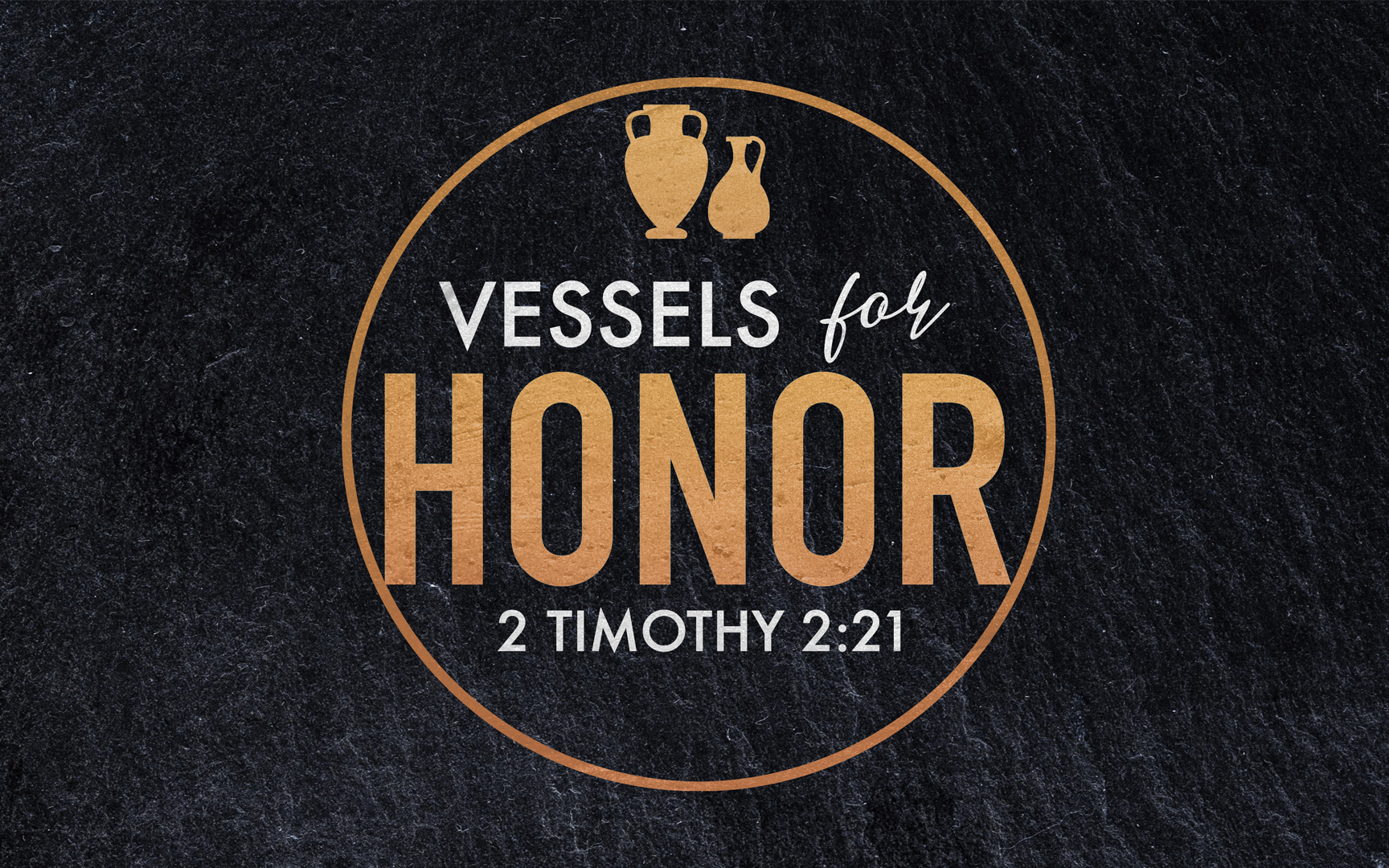 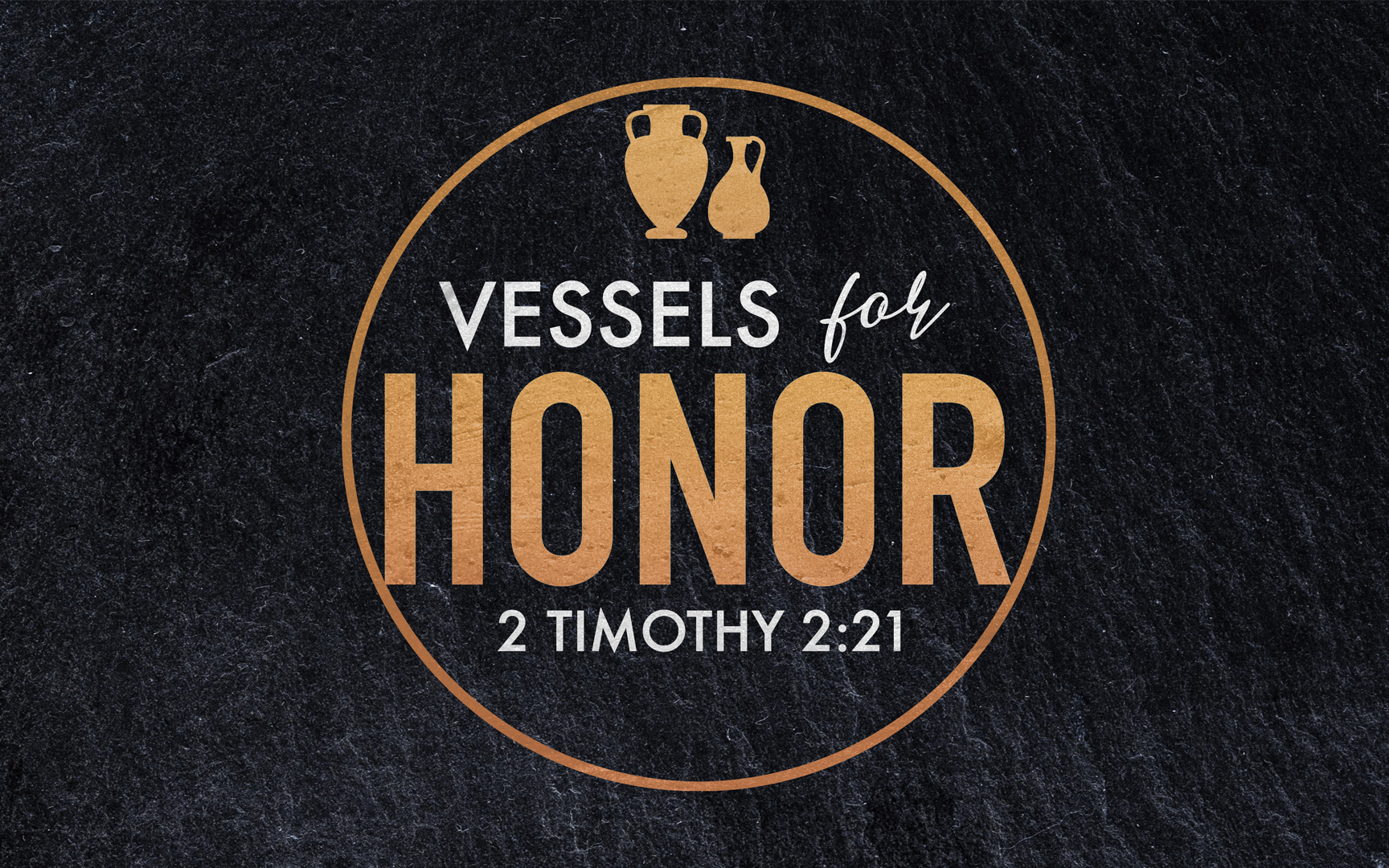 2023 Theme
Three Examples 
II Timothy 2:3-6
3 Share in suffering as a good soldier of Christ Jesus. 4 No soldier gets entangled in civilian pursuits, since his aim is to please the one who enlisted him. 5 An athlete is not crowned unless he competes according to the rules. 6 It is the hard-working farmer who ought to have the first share of the crops.
Three Examples 
II Timothy 2:3-6
3 Share in suffering as a good soldier of Christ Jesus. 4 No soldier gets entangled in civilian pursuits, since his aim is to please the one who enlisted him. 5 An athlete is not crowned unless he competes according to the rules. 6 It is the hard-working farmer who ought to have the first share of the crops.
Three Examples 
II Timothy 2:3-6
3 Share in suffering as a good soldier of Christ Jesus. 4 No soldier gets entangled in civilian pursuits, since his aim is to please the one who enlisted him. 5 An athlete is not crowned unless he competes according to the rules. 6 It is the hard-working farmer who ought to have the first share of the crops.
Three Examples 
II Timothy 2:3-6
3 Share in suffering as a good soldier of Christ Jesus. 4 No soldier gets entangled in civilian pursuits, since his aim is to please the one who enlisted him. 5 An athlete is not crowned unless he competes according to the rules. 6 It is the hard-working farmer who ought to have the first share of the crops.
Three Examples 
II Timothy 2:3-6
3 Share in suffering as a good soldier of Christ Jesus. 4 No soldier gets entangled in civilian pursuits, since his aim is to please the one who enlisted him. 5 An athlete is not crowned unless he competes according to the rules. 6 It is the hard-working farmer who ought to have the first share of the crops.
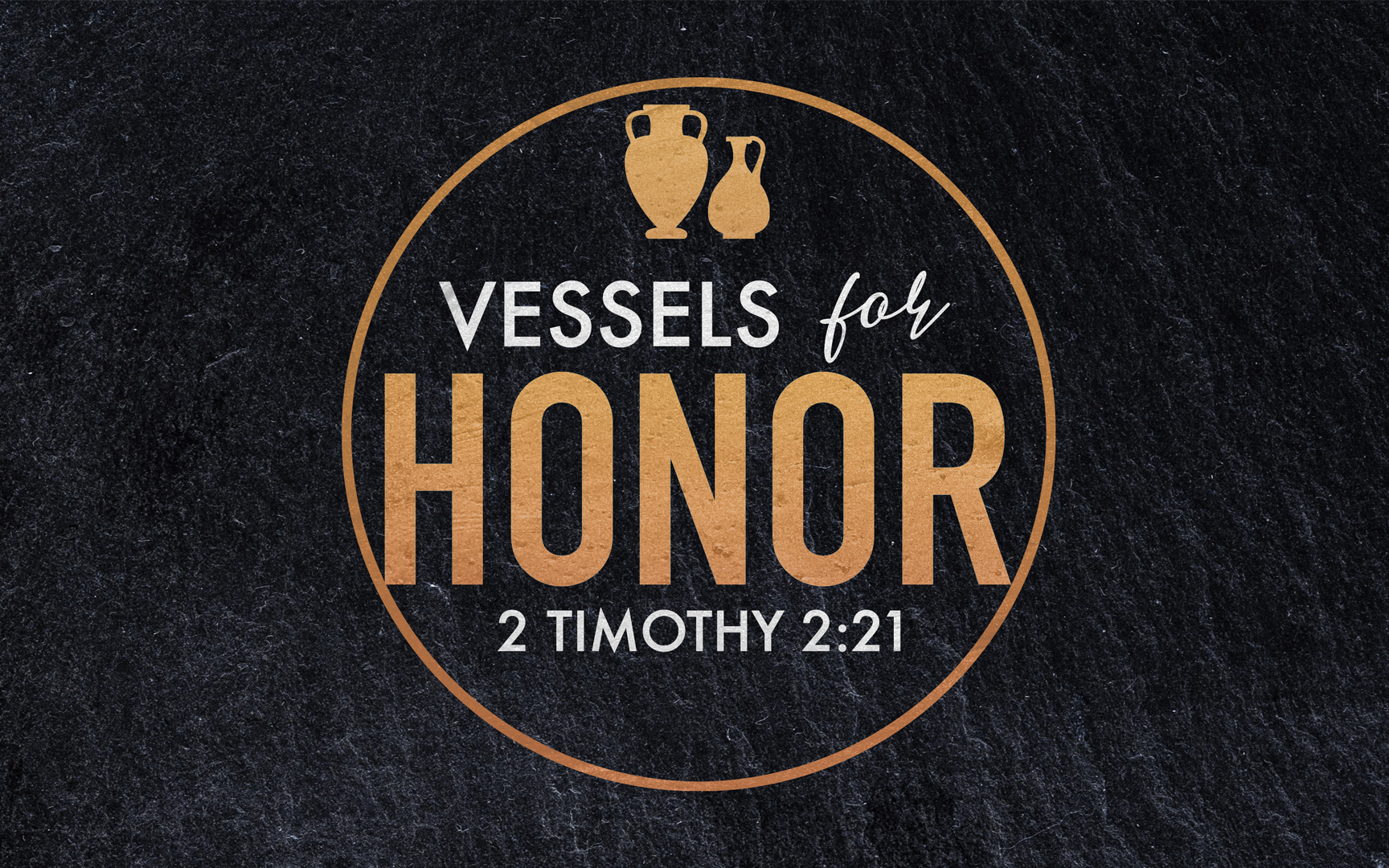 2023 Theme